AS and A level Reform
HE Admissions Seminar
8 March 2016
Overview of session AS and A Level reform
Brief overview of context 
Timeline for reform 
Summary of main changes to AS and A Levels
Awarding new AS and A levels in 2016 and 2017
Changes in other parts of the UK
Responsibilities for qualifications reform
Ministerial responsibilities:
Overall policy on qualifications – purposes, priorities
How the curriculum is developed and subject content for qualifications
Link to wider policy agenda
Ofqual’s responsibilities:
Standards of qualifications
Efficiency and value for money of qualifications
Regulatory oversight of the qualifications system
Exam Boards:
Design and Deliver qualifications
Purpose of A Level and AS qualifications
A level qualifications must:
define and assess achievement of the knowledge, skills and understanding needed by students planning to progress to undergraduate study at a UK higher education establishment, particularly (although not only) in the same subject area; 
set out a robust and internationally comparable post-16 academic course of study to develop that knowledge, skills and understanding; 
permit UK universities to accurately identify the level of attainment of students; 
provide a basis for school and college accountability measures at age 18;  
provide a benchmark of academic ability for employers. 

AS qualifications must: 
provide evidence of students’ achievements in a robust and internationally comparable post-16 course of study that is a subset of A level content; 
enable students to broaden the range of subjects they study, and support progression to further study or employment.
Principles for Subject Availability
The five principles we use to make judgements about whether we expect to be able to regulate a subject effectively are:
Purpose – must align to the stated purpose of the qualification 
Level of demand – as far as possible, of the same level of academic demand as other subjects
Differentiation of student performance – gradable A* to E or 9 to 1
Other aspects of validity – reliability and manageability key. 
Separation of subjects – a distinct subject with sufficient breadth and depth of unique content, and sufficiently distinct stakeholder expectations
Timeline
September 2015
September 2016
September 2017
First teaching of 1st tranche of new GCSEs and A levels
2nd tranche of new GCSEs and A levels start to be taught
Remaining subjects at all levels start to be taught. Any subjects not reformed and approved by then will be withdrawn
AS first awarded 2016
A level awarded 2017
Accreditation underway 45% accredited now
Specification development underway. 

Accreditation to begin 2016 Spring/Summer
A level irst awarded 2018
First awarded 2019
[Speaker Notes: Mention MFL in 2018]
New A Level – Summary of changes
Content - Changes generally less extensive than at GCSE. 
Structure – all exams taken in the summer at the end of the course
Assessment – non-exam assessment only where necessary to assess essential subject skills; 
Demand – same level of challenge as current A levels
Grading – staying the same as now, A*- E (& U)
[Speaker Notes: Content more extensive for maths, mfl and geography – ALCAB subjects]
New AS Level - Summary of Changes
Content – generally less extensive changes than at GCSE  
Structure - all exams taken at the end of the course
Assessment – non-exam assessment only where necessary to assess essential subject skills; 
Demand – new AS will have same level of challenge as current AS
Grading – staying the same as now, A - E (& U)
Standalone – new AS will not count towards an A level grade
Co-teachable – exam boards will design AS to be co-taught with A level where possible
2017 summer awarding 
(September 2015 first teach)
A levels and AS
English language 
English literature
English language and literature
Biology
Chemistry 
Physics
Psychology
Computer science
Business
History
Art and design
Economics
Sociology
[Speaker Notes: Over view of reformed quals for 2015 first teach – 2017 awarding

English language, English literature, English language and literature – exams count towards 80% of overall grade, 20% non-exam assessment

Biology, chemistry, physics – exam only. Students must complete a separately reported assessment of their practical skills

Business, Economics, Psychology, Sociology – exam only

Computer science (formerly computing) – 80% exams, 20% non-exam assessment

History – 80% exams, 20% non-exam assessment

Geography – 80% exams, 20% non-exam assessment

Art and design – 100% non-exam assessment (40% allocated to tasks set by exam boards and completed in a specific time)]
A Level Sciences - Practicals
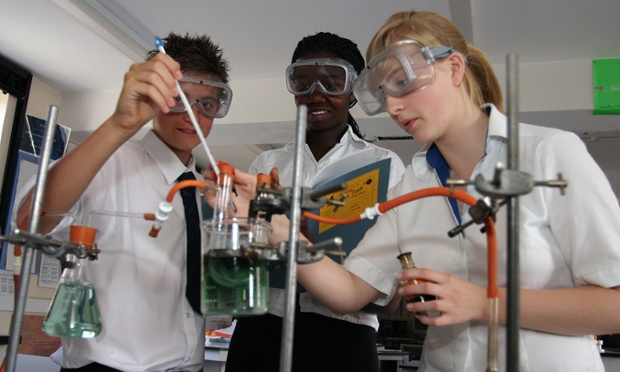 Changes to science practicals
[Speaker Notes: A level science – assessment of practical skills
students undertake at least 12 practical activities (not experiments as it says on the slide) in order to develop and demonstrate their competency in practical skills

students will get a separate pass/fail grade for practical skills - reported separately from their main grade

require schools to provide AOs with an annual statement confirming that those schools have taken reasonable steps to secure that students have undertaken at least 12 practical activities, and have made a contemporaneous record of their work.

exam boards will monitor centres to check how schools provide their students with opportunities to take the practical science assessments and how they assess them.
Visits to centres already underway – joint operation across exam boards; visits at elast every 2 years so all centres will be visited in the first 2 years of their course


Differentiation
Impact on teaching – learning (indirect assessment)
Outcomes not matched by HE experience
Criteria written in texts of competency; available on website; had input from a range of stakeholders; trialled.]
2018 summer awarding
(September 2016 subject to accreditation of specifications)
A levels and AS
Geography
Modern foreign languages
Ancient languages
Religious studies
Drama and theatre
Dance
Music
Physical education
Once specifications are accredited, they are listed on our website: 

www.gov.uk/government/publications/new-gcses-as-and-a-levels-accredited-to-be-taught-from-2016
[Speaker Notes: A level geography - fieldwork
each A level in geography must “ensure that each student undertakes one independent investigation that involves, but need not be restricted to, fieldwork.”

each centre has to provide a statement which confirms that each student in A level Geography has undertaken geographical fieldwork

the exam boards can choose whether the assessments are marked internally or externally]
2019 summer awarding 
September 2017 first teach
A levels and AS
Accounting, 
Ancient History, 
Classical Civilisation, 
Design and Technology, Electronics, 
Environmental Science, 
Film Studies, 
Geology, 
History of Art, 
Law, 
Maths, 
Media Studies, 
Music Technology, 
Philosophy, 
Politics, 
Statistics.
Maths
Further Maths
[Speaker Notes: Mention MFL and LTLs for 2018 first teach... 
SoS commitment to maintaining lesser taught languages during election and confirmed her commitment to LTL (eg. Gujurati)
Current last awarding date for LTL is 2018
New subject content is being developed by DfE with subject associations, embassies and other interested stakeholders
As yet, no subject has content developed to a sufficient state to enable preparation of assessment objectives 
No subject beyond these in 2017 is therefore confirmed for going ahead
Should content and assessment be developed we and DfE would need to consult, produce C&G and then exam boards would develop specifications.]
AS and A Level awarding 2017
AS grade will stand alone and is a valid qualification in its own right. 
Schools’ approaches to A Level and AS will vary; some will do AS others will go straight to A Level. 
Likely to be fewer UCAS applicants with three/four AS results at the end of Y12
[Speaker Notes: Not all students will be taking all old or all new qualifications. The new AS (and A levels) in phase 1 cover most of the large entry qualifications but there are some exceptions – maths, geography, others? Therefore it’s likely students will present with a mix of old and new, and that might mean they have three or four AS results, or they might only have AS results in the old AS qualifications.

We expect entry numbers to be lower in the new AS, so it’s very likely that the number of students in England with three or four AS results will be down on previous years]
Setting standards – AS and A level
In AS and A level we expect that, all other things being equal, a student who would have achieved a grade B in the old qualification will achieve a B in the new.
Exam boards will use statistical predictions to achieve this
Grades A*, A and E will be key grade boundaries – set using predictions, with senior examiners making a check of students’ work
No UMS – decoupling means there is no need for UMS which helped standardise results across units, qualifications and boards in a modular system. 
No need for a ‘rule’ to achieve A*
[Speaker Notes: AS/A level grading in current and new qualifications
 
Carrying forward standards from old to new A levels – we’re not changing the standard. 

Exam boards will use statistics, but informed by senior examiners looking at work.

Currently, A level grade boundaries are set in different ways. Grades A and E are key grade boundaries. These are set by exam boards using evidence including senior examiners’ judgments of student work and statistical predictions. Grades B, C and D are known as arithmetic grade boundaries. They are set by calculating the difference between the marks for A and E and dividing by 3, so that there are equal marks between each grade boundary. In the current A levels, A* is set differently: students must achieve an A grade overall and 90% of the UMS marks on the A2 units.
 
In the new linear A levels, grades A*, A and E are key grade boundaries. They will be set by exam boards using evidence including senior examiners’ judgments of student work and statistical predictions. As now, grades B, C and D are arithmetic grade boundaries and will be set by dividing the difference between the marks for A and E.
 
In new linear AS, grade A and E are key grade boundaries.

Comparable outcomes would mean we expect - the national results will remain stable; at a local level results will vary – some schools’ results will increase others will fall.]
Summary of the changes
Linear examinations in AS and A Level; all students complete their assessments at the end of the course
AS is now decoupled and stand alone
Not all students will take an AS qualification
Students will present with different qualifications; there will be a mixed economy of legacy and new AS/A levels available for a number of years
Subject content and assessment has changed; what students will have studied will have changed
[Speaker Notes: Therefore first year undergraduate courses may need to be slightly amended to take this into account]